Présentation des dispositifs de 
LADAPT Rhône Métropole de Lyon 
accueillant des personnes 
avec DYS
1
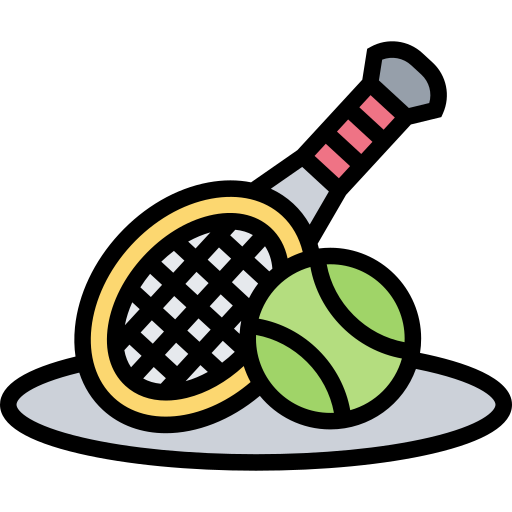 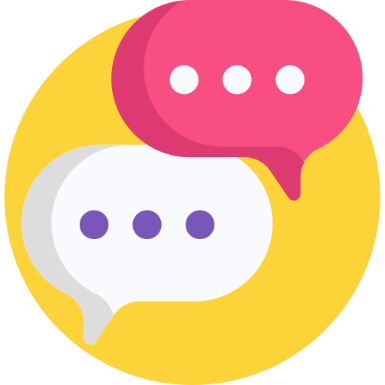 LANGAGE ORAL
Construire 
des phrases 
+ comprendre
ce qui est transmis
Oralement.
GESTUELLE
Maladresse dans la coordination des gestes moteurs,
planification.
Dysphasie
Dyspraxie
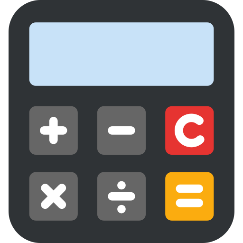 NUMERIQUE
Perception 
des quantités, 
calculs 
simples.
Temporalité.
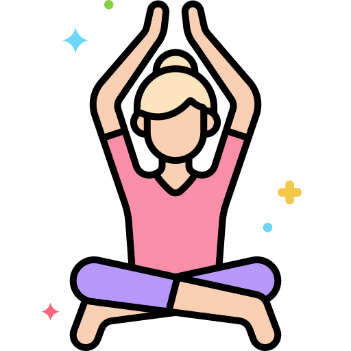 Déficit de l’ATTENTION
(+/- hyperactivité)
Retenir son attention longtemps sur une seule chose.
LES DYS
Dyscalculie
TDA/H
Dysortho
-graphie
Dyslexie
LECTURE
Manipuler le sens qui compose les mots.
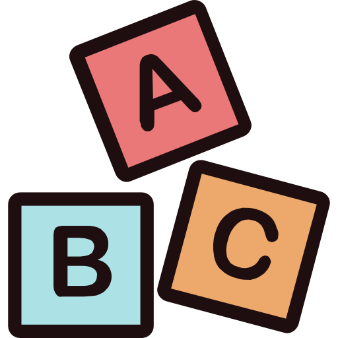 Dysgraphie
ECRITURE
Désordre 
dans l’écrit,
Lenteur, 
illisible.
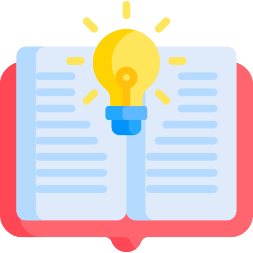 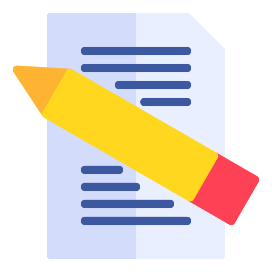 ORTHOGRAPHE
Assimilation des règles.
Différence sons et lettres
2
QUELQUES DISPOSITIFS DE LADAPT
Prestation   d’ Appui   Spécifique
ESAT Hors Murs
Emploi Accompagné
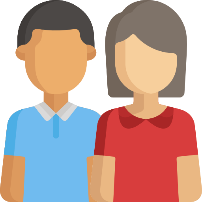 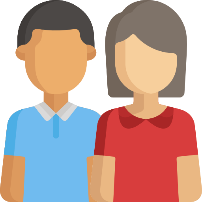 +18 ans à la signature
TND + Psy. + Moteur associé
18-25 ans à la signature
+18 ans à la signature
Tous Handicap + priorité psychique / TSA
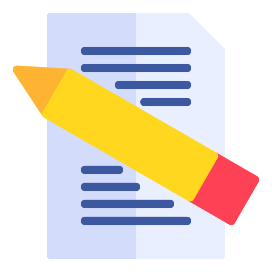 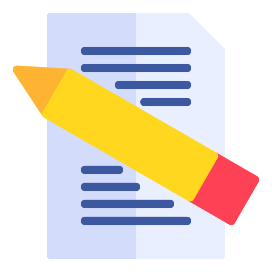 Travailler dans un envirnt. ordinaire sur des missions adaptées aux capacités + bénéficiant d’un accompagnement médico-social personnalisé.  

Favoriser : 
Compétences / savoirs Autonomies 
Parcours pro. => Ordinaire Sensibiliser l’environnement
Bilan des capacités et limites vers l’insertion pro. en milieu ordinaire.

Identifier et développer les moyens de compensation.
Appui au projet, 
à l’accès / maintien à l’emploi / formation,
+ soutien entreprises/formations.
Accompagner vers et dans l’emploi, en mobilisant un accompagnement 
médico-social et un soutien à l’insertion pro.

=> leur permettre d’accéder + maintenir dans l’emploi rémunéré sur le marché du travail / accompagnement de la personne et de l’entreprise
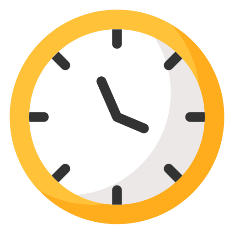 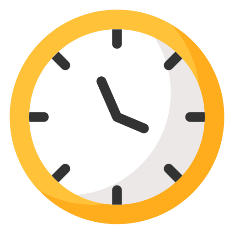 Durée : En fonction de 
la situation.
Modalités : RDV individuels, 
ateliers collectifs, 
dans l’entreprise.
Durée : 2 -18 mois.
Modalités : RDV individuels, ateliers collectifs, 
dans l’entreprise.
Durée : En fonction de 
la situation.
Modalités : RDV individuels, 
ateliers collectifs, 
dans l’entreprise.
3
QUEL ACCOMPAGNEMENT ?
Entretiens par
questionnaires, 
mise en situation 
Écologique
= Auto-
positionnmt.
Entretiens 
pour définir 
l’anamnèse
=
Sur le discours
Formation
Formation
EVALUER 
l’impact des DYS
dans la VIE
Pro 
+
Perso
N
E
U
R
O
P
S
Y
C
H
O
L
O
G
U
E
E
R
G
O
T
H
E
R
A
P
E
U
T
E
Formation
Tests et 
validations 
d’outils de 
Compensations
+/-
Observation 
de poste
Passations 
de tests cognitifs
+/-
Observation 
de poste
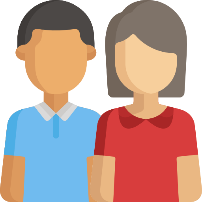 Eclairages
capacités
avec/sans
Bilans
Moyens de
contournements 
=> 
Améliorer la
performance
Compte rendu
+ 
Transmission
Entreprise
+
Sensi°
Compte rendu 
+
Transmission
Entreprise
+ 
Sensi°
4
POINT DE VUE ENTREPRISE
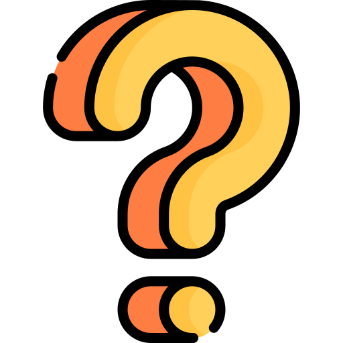 Il peu prendre plus de temps mais ça n’impactera pas la qualité. En compensant 
son trouble il développe d’autres compétences.
C’est dommage, 
     il sera forcément 
           trop lent…
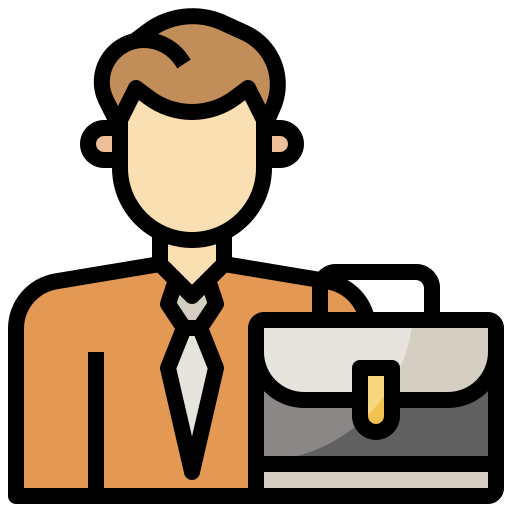 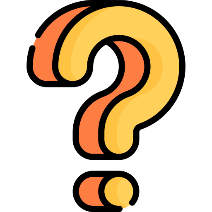 Les troubles DYS 
sont d’origine neurologique. 
Il s’agit d’un problème 
  de fonctionnement 
       du cerveau et non         ,,,,,,d’’intelligence.
Vu ses difficultés 
ce doit être un retard                                                                         ccccintellectuel. 
     Il ne pourra pas      ggévoluer,apprendre.
Il aura forcément besoin d’aide, 
      de tutorat.
    Peu d’autonomie.
Les outils et moyens 
de compensations sont l’aide 
suffisante et adapté !
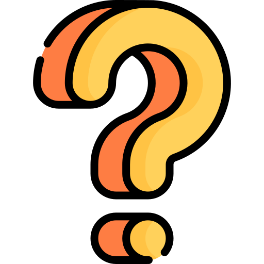 5
5
« Mr G., dyslexique/dysorthographique fatigue lors de la lecture de rapports et est en difficulté pour formuler un mail sans erreur. »
EXEMPLES DE PRECONISATIONS
« Mr R., TDAH/dysexécutif n’arrive pas à organiser ses tâches dans le temps et est en difficulté pour la prise de note lors des réunions. »
Compensations cognitives
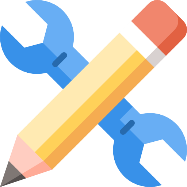 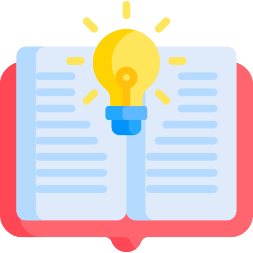 Faire des pauses
Une tâche à la fois
Préconisations d’Outils
Ecrits synthétiques
aérés 
Point par point
Lecture par une synthèse vocale 
(Natural reader)
Dictée vocale 
(Dragon, Google doc, Dysvocal)
Correcteur performant 
(Antidote, Robert Correcteur)
Prédicteur de mots 
(Word Q)
Gabarit d’aide au pliage
Codes couleurs, gras, espacements, interligne
Alterner les difficultés
Tâches 
simples/complexes
Planning fixe
Et imagé
avec temps forts
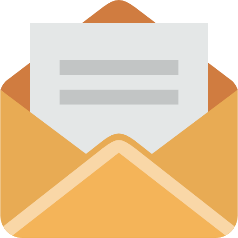 Une 
préconisation peut également être 
une mise en relation avec un partenaire ou une structure
adaptée !
« Mme C., dyspraxique  
n’arrive pas à plier 
une enveloppe en 3 lorsqu’elle prépare les payes. »
Séquencer 
sa journée
EXEMPLE D’ACCOMPAGNEMENT
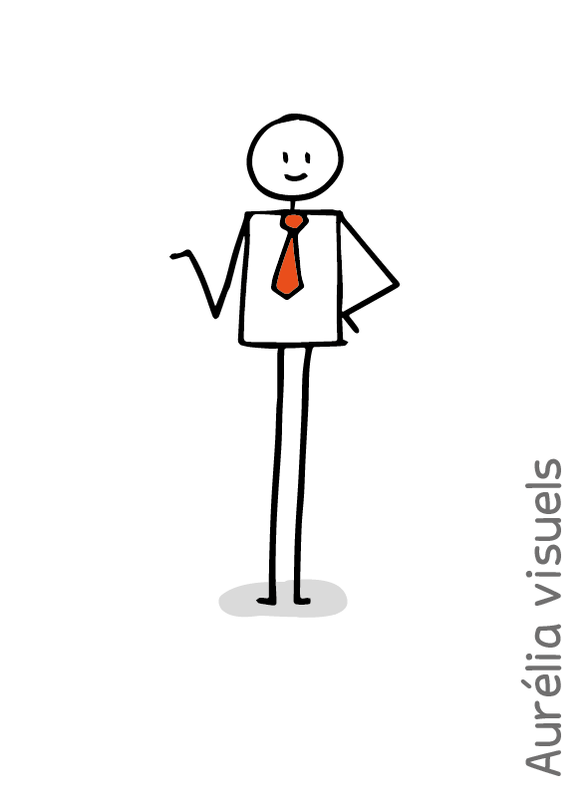 Quelques éléments de l’entretien : 
Suivi orthophonique.
Tâches de travail :
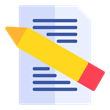 Contexte de la demande :
Mr G. travail en Entreprise Adapté 
Technicien support 
informatique.
Rediriger les incidents informatiques reçus 
par mail/tel vers les administrateurs. 

Travail à temps plein, en binôme sur ce poste. 
En openspace.
Il est mis à disposition auprès 
d’une autre structure.

Il a des troubles Dyslexique 
+ Dysorthographique. 

Besoin : 
Aide mise en place d’outils de 
compensation =>
Réaliser correctement ses tâches.
Plaintes :  
Difficultés à retenir les informations
Difficultés de concentration 
Sensible au bruit
Fatigue 
Ecrire correctement une adresse mail,
même si vérification.
Monsieur G :
7
Les points d’appui :
Limites : 

Mobiliser son attention sur une longue durée 
Fatigabilité 
Difficultés en mémoire à long terme verbale 
Saturation de la mémoire de travail : 
difficultés à traiter plus de 4 infos.en même temps.
Raisonnement efficient 
Bonne vitesse de traitement des informations
Bonnes capacités pour effectuer deux tâches 
à la fois, passer d’une tâche à une autre, planifier
Mémoire à long terme visuelle efficiente
Préconisations 
(en lien avec bilan et plaintes) :
Mise en place d’outils (bilan ergo) :
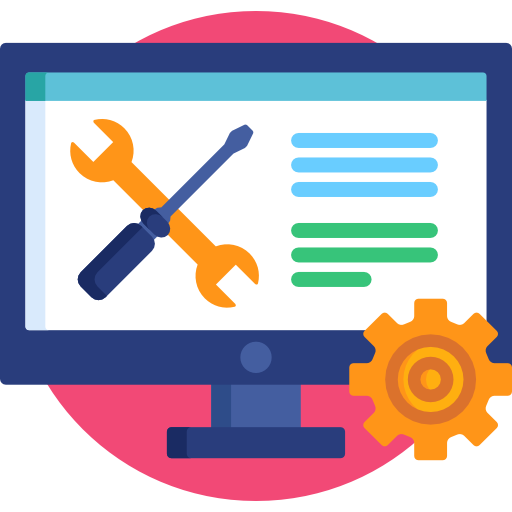 Dictée vocale 
(sur google doc)

 - Lecture vocale 
(Natural reader)

 - Correcteur ortho/grammaticale (Antidote)
Temps de pause régulier

Limiter le nombre d’infos transmises en même temps

S’appuyer sur des 
procédures visuelles

Privilégier environnement calme
(télétravail/bureau seul/casque anti-bruit)
8
ACCOMPAGNEMENT ET SUIVI ENTREPRISE POSSIBLE
* M E R C I *
Solenn FOURTIT-LUResponsable Actions conventionnellesLADAPT Rhône-Métropole de Lyon7, rue de Gerland - 69007 LYONTél : 04.72.71.59.60 - Port : 06.52.04.37.85
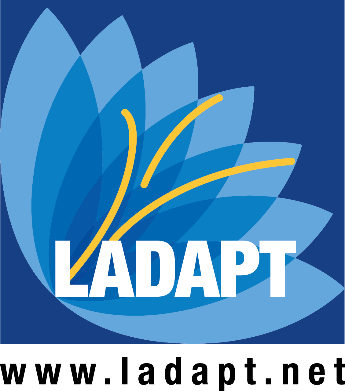 9